Veiledning screening for antibiotikaresistente mikrober ved innleggelse Helse Stavanger HF – juni 2025
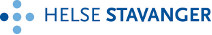 Risikofaktorer for smittespredning
Infeksjon med antibiotikaresistent bakterie/mikrobe
Sekresjon av infeksiøst materiale,
Dren/sår med sekresjon
Diare
Inkontinens for urin, urinveiskateter
Pasienter som har urostomi, nefrostomi eller kolostomi
Pasient som ikke kan ivareta god hygiene
-uten risikofaktorer
Pasientkategori - indikasjon
Isolasjon? med risikofaktorer
Hvilke screeningprøver
MRSA: nese, hals, perineum, sår, innstikkssteder, urin hvis inneliggende kateter, luftveissekret hvis intubert
ESBL/VRE: avføring på rektalpensel/evt. stomi, sår, innstikkssteder, urin hvis inneliggende kateter, luftveissekret hvis intubert eller nylig intubert. 
Acinetobacter og candida auris: en penselprøve fra begge lysker og begge axiller  
Alle prøver skal gjentas etter 3 døgn
Alle sengeposter
Dråpesmitte 
til svar foreligger på MRSA prøve i 2. sett
Kontaktsmitte
til svar foreligger på alle prøver i 2. sett
Alle sengeposter
Dråpesmitte 
til svar foreligger på MRSA prøve i 2. sett
Kontaktsmitte
til svar foreligger på alle prøver i 2. sett
Direkte innleggelse etter opphold på sykehus utenfor Norden
Spesialposter
Dråpesmitte 
til svar foreligger på MRSA Kontaktsmitte
til svar foreligger på alle prøver
Spesialposter
Dråpesmitte 
til svar foreligger på MRSA Kontaktsmitte
til svar foreligger på alle prøver
Innlagt siste 12 måneder på sykehus utenfor Norden
Vært i omfattende kontakt med helsetjeneste/tannbehandling utenfor Norden siste 12 måneder
Behandling på sykestue på cruiseskip
Har bodd sammen med person som har fått påvist MRSA, ESBL eller VRE det siste året
Innlagt helseinstitusjon i Norden hvor det på aktuelt tidspunkt var et pågående utbrudd av ESBL/VRE/MRSA
MRSA: nese, hals, perineum, sår, innstikkssteder,  urin hvis inneliggende kateter
ESBL/VRE: avføring på rektalpensel/evt. stomi, 
sår, innstikkssteder, urin hvis inneliggende kateter, luftveissekret hvis intubert eller nylig intubert.
Spesialposter
Intensiv 
Medisinsk/kardiologisk intensiv 
Operasjonsavdelinger
Postoperative avd.
Fødeavdeling
Nyfødtintensiv 
Dialyse 
Hematologisk avd
Nevrokirurgisk avd.
Andre poster
Dråpesmitte 
til svar foreligger på MRSA Kontaktsmitte
til svar foreligger på alle prøver
Andre poster
Dråpesmitte 
til svar foreligger på MRSA Basale smittevernrutiner frem til svar foreligger på alle prøver*
Nærkontakt med MRSA-positive uten å bruke beskyttelsesutstyr
Arbeid som helsearbeider eller opphold i barnehjem eller flyktningeleir utenfor Norden
Pasienter med sår, hudinfeksjon, kronisk hudlidelse eller medisinsk utstyr gjennom hud eller slimhinne med opphold over 6 uker i land utenfor Norden
Påvist MRSA siste 12 måneder
Aktuelle prosedyrer
EQS 13269
EQS 43839
Alle sengeposter
Dråpesmitte 
til svar foreligger på MRSA
Alle sengeposter
Dråpesmitte 
til svar foreligger på MRSA
MRSA: nese, hals, perineum, sår, innstikkssteder urin hvis inneliggende kateter
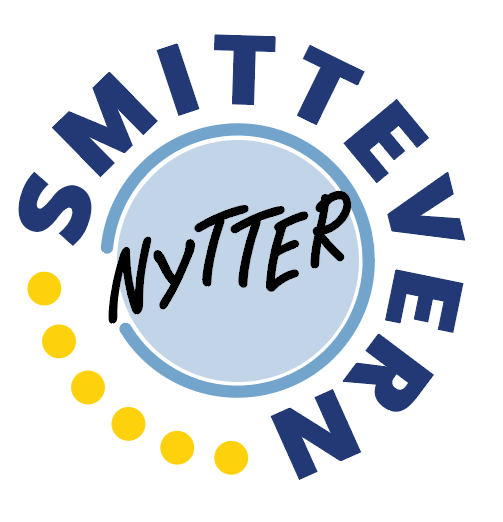 *Behandlende lege skal vurdere individuelt behov for isolasjon i påvente av resterende svar hos pasienter etter nylig innleggelse/kontakt i land med høy forekomst av resistente mikrober. 
Langvarige opphold, pågående infeksjon, kort tid siden opphold, gjennomgått kirurgi eller antibiotikabehandling er faktorer som tilsier videre isolasjon.
Med omfattende menes at undersøkelsen/behandlingen har vært langvarig (minst 2 timer opphold), 
eller det er utført kirurgisk inngrep, injeksjoner, sårbehandling, eksempelvis suturering, stell av sår eller pasienten har fått dialyse, innlagt venekateter, urinkateter, dren, tube og lignende. Kun blodprøvetaking gir ikke behov for screening
Ved nye innleggelser innen 12 måneder regnes pasienten som bærer av ESBL og VRE i tarmen. Kliniske prøver for ESBL, VRE skal bekreftes med penselprøve fra rektum. Pasienten skal isoleres i hht. EQS 13269. Det er ikke behov for ny screening før etter 12 måneder. 
Kliniske prøver med MRSA skal suppleres med bærerskapsprøver.